Lecture 4
More on Commits and Branches
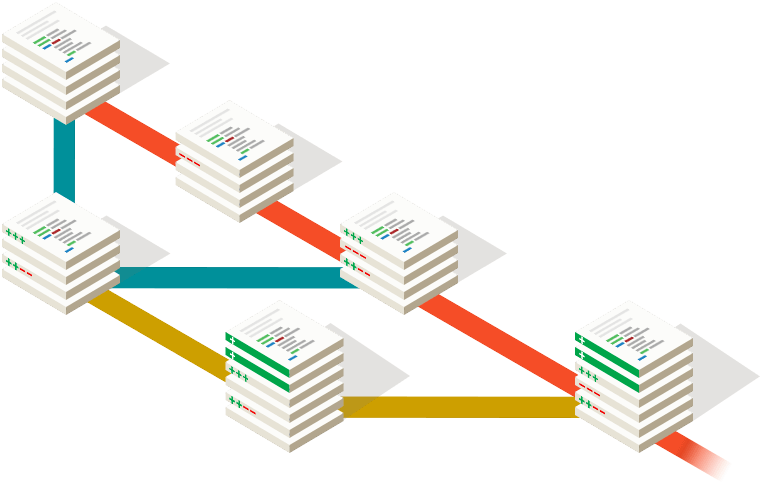 Homework 3 Review
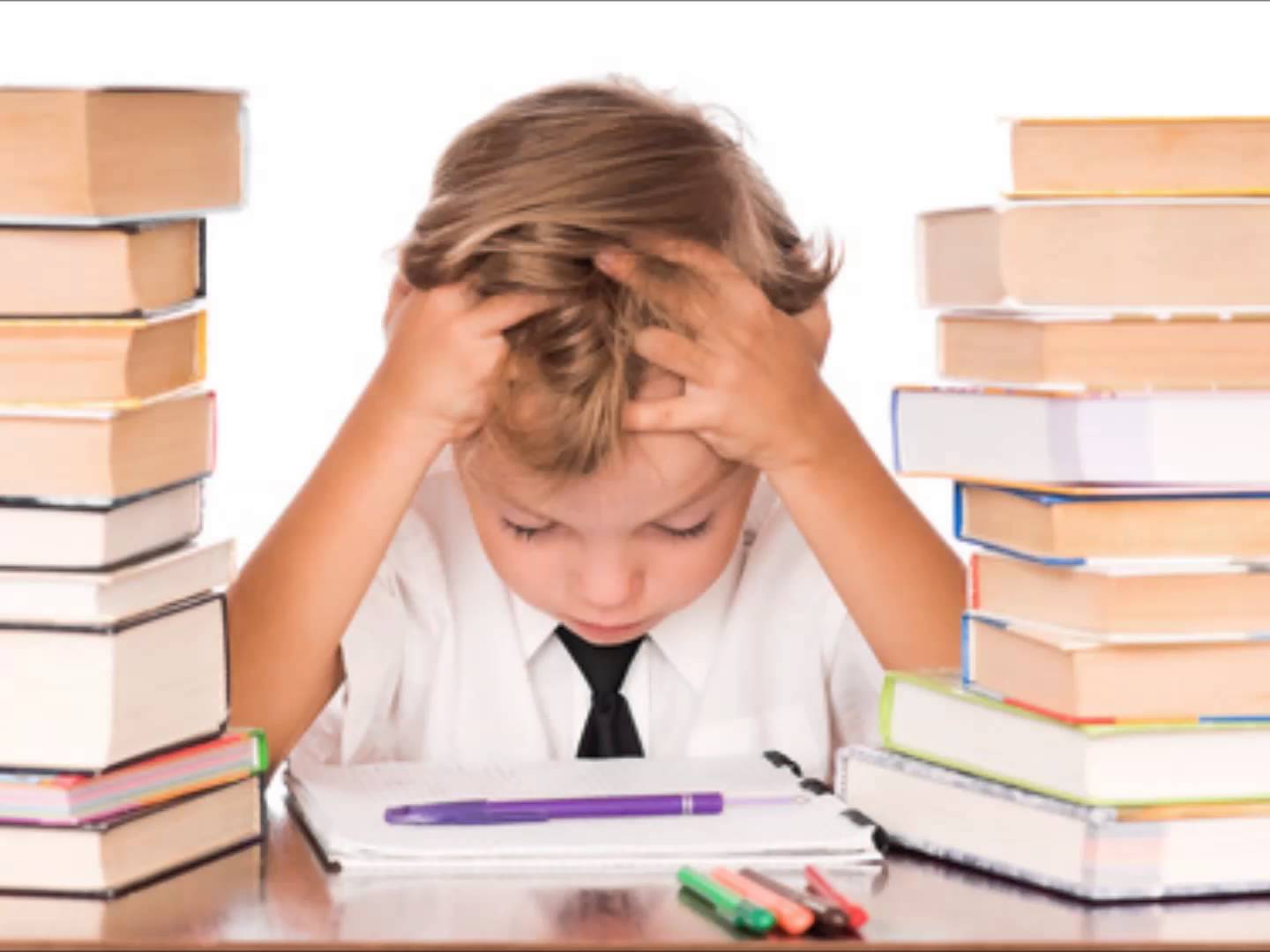 Review: The Git Commit Workflow (Edit, Add, Commit)
Working Directory
Staging Area
List of commits
file1.txt (v1)
file2.txt (v1)
file3.txt (v1)
file1.txt (v2)
file2.txt (v1)
file3.txt (v1)
file1.txt (v2)
file2.txt (v1)
file3.txt (v2)
file1.txt (v2)
file2.txt (v1)
file3.txt (v1)
bb2df1a
HEAD
file1.txt (v1)
file2.txt (v1)
file3.txt (v1)
782cb4f
HEAD
file1.txt (v1)
file2.txt (v1)
ab628cc
1. Make changes to files
vim file1.txt file3.txt
2. Add changes to the staging area
git add file1.txt
3. Commit changes in staging area
git commit -m “fixed bug in file1.txt”
What about new files?
Working Directory
Staging Area
List of commits
bb2df1a (HEAD)
newfile.txt (v1)
file1.txt (v1)
file2.txt (v1)
newfile.txt (v1)
file1.txt (v1)
file2.txt (v1)
newfile.txt (v1)
file1.txt (v1)
file2.txt (v1)
git add newfile.txt
file1.txt (v1)
file2.txt (v1)
782cb4f
file1.txt (v1)
ab628cc
No difference from an edit, use git add newfile.txt.
What about removing files?
Working Directory
Staging Area
List of commits
bb2df1a (HEAD)
newfile.txt (v1)
file1.txt (v1)
file2.txt (v1)
___
file1.txt (v1)
file2.txt (v1)
file1.txt (v1)
file2.txt (v1)
git rm newfile.txt
newfile.txt (v1)
file1.txt (v1)
file2.txt (v1)
782cb4f
file1.txt (v1)
ab628cc
git rm newfile.txt (also deletes newfile.txt from working directory!)
What if I want to undo changes in the Working Dir?
Working Directory
Staging Area
List of commits
bb2df1a (HEAD)
coolfile.txt (v2)
coolfile.txt (v1)
file1.txt (v1)
file2.txt (v1)
coolfile.txt (v1)
file1.txt (v1)
file2.txt (v1)
newfile.txt (v1)
file1.txt (v1)
file2.txt (v1)
782cb4f
file1.txt (v1)
ab628cc
git checkout -- coolfile.txt (Note staging area is unaffected)
What if I want to ‘unstage’ a file?
Working Directory
Staging Area
List of commits
git reset
HEAD coolfile.txt
bb2df1a (HEAD)
coolfile.txt (v2)
file1.txt (v1)
file2.txt (v1)
coolfile.txt (v2)
coolfile.txt (v1)
file1.txt (v1)
file2.txt (v1)
coolfile.txt (v1)
file1.txt (v1)
file2.txt (v1)
newfile.txt (v1)
file1.txt (v1)
file2.txt (v1)
782cb4f
file1.txt (v1)
ab628cc
git reset HEAD coolfile.txt (Note WD is unaffected)
What if I want to start over and go back to exactly what the HEAD looks like (in both WD and SA)?
Working Directory
Staging Area
List of commits
bb2df1a (HEAD)
coolfile.txt (v2)
coolfile.txt (v1)
file1.txt (v2)
file1.txt (v1)
file2.txt (v1)
coolfile.txt (v2)
coolfile.txt (v1)
file1.txt (v2)
file1.txt (v1)
file2.txt (v1)
coolfile.txt (v1)
file1.txt (v1)
file2.txt (v1)
git reset --hard HEAD
newfile.txt (v1)
file1.txt (v1)
file2.txt (v1)
782cb4f
file1.txt (v1)
ab628cc
git reset --hard HEAD (overwrites entire WD!)
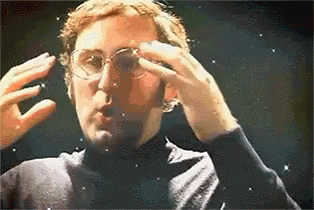 Summary
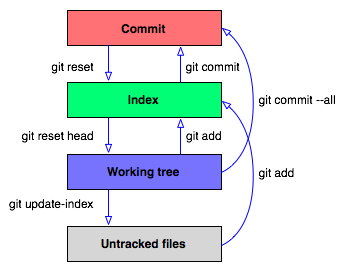 Last Time
Branches are pointers to specific commits
Branches allow us to create commit histories that diverge
We can merge diverged histories back together
wildidea
experiment
master
HEAD
B
C
D
E
F
A
git branch <newbranchname>
Example use:
git branch experiment

Creates a new branch called “experiment” that points to wherever you are right now (i.e. wherever HEAD is right now)
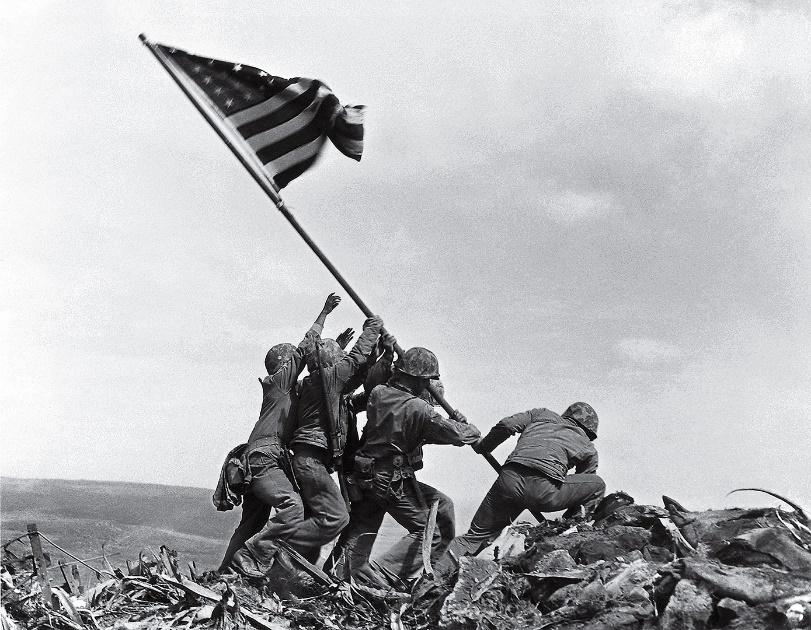 B
master
HEAD
experiment
A
git checkout <branchname>
Example use:
git checkout experiment

Switches the HEAD to the branch named “develop”
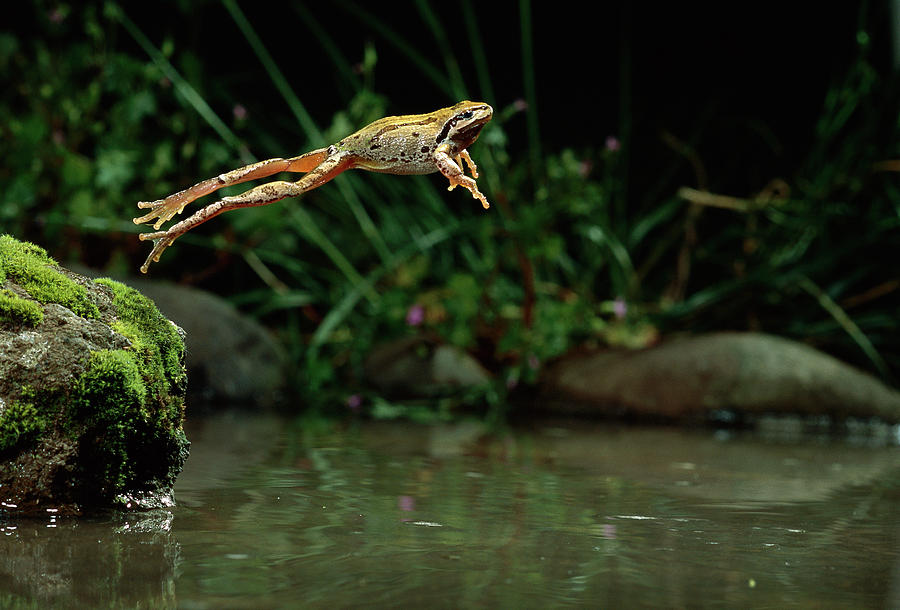 B
master
HEAD
experiment
A
git reset --hard <commit_hash>
Example use:
git reset --hard HEAD~

Moves the current branch to point to a different commit
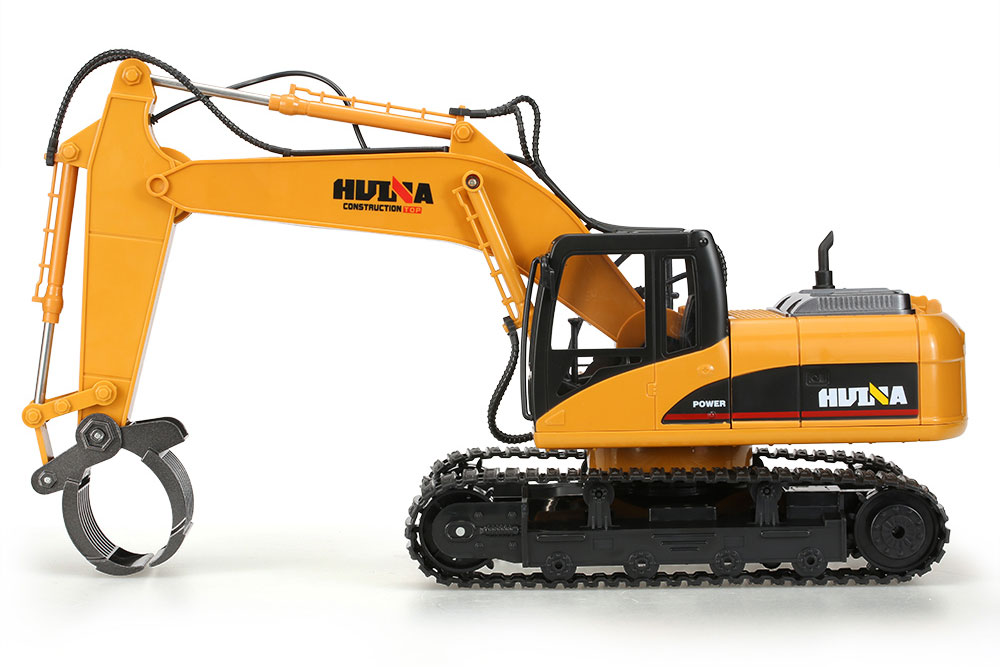 B
master
HEAD
experiment
A
Naming Commits Relative to the HEAD
<commit-ish>~: The parent of the commit
<commit-ish>~n: The nth parent of the commit

<commit-ish> is anything that is or points to a commit:
short hash a39dcf5
branch name
HEAD
Merging
wildidea
git merge experiment

“Will replay the changes made on the experiment branch since it diverged from master (i.e. B) until its current commit (D) on top of master, and record the result in a new commit along with the names of the two parent commits.” (from git help merge)
experiment
master
HEAD
B
C
D
E
F
A
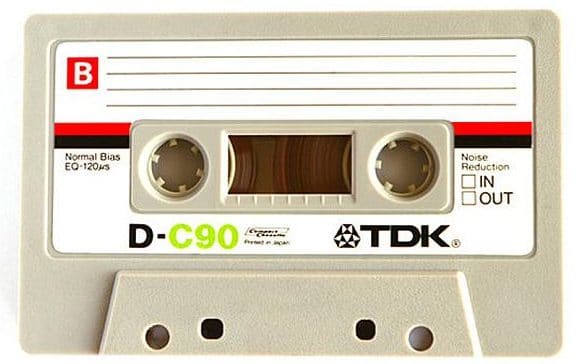 Fast Forward Merges
Occur when the branch being merged onto is an ancestor of the branch being in.
No merge commit is made unless --no-ff flag is used
Will never cause conflicts!

git merge experiment
wildidea
experiment
B
C
D
E
master
HEAD
A
Three-Way Merges
wildidea
experiment
Occur when the branch being merged onto is not a descendent of the branch being merged in.
The branch being merged onto has “moved on” since the split.
Creates a merge commit, can cause conflicts!

git merge experiment
Performs a “three way merge” between B, F, and D
master
HEAD
A
B
C
D
E
F
MERGE CONFLICT
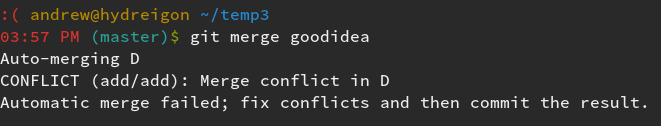 master, HEAD
G
master, HEAD
goodidea
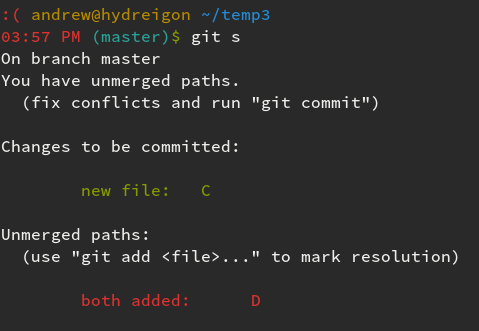 B
C
D
E
F
A
MERGE CONFLICT
This file is demo.txt

<<<<<<< HEAD
Here is another line. modified in master
=======
Here is another line. modified in goodidea
>>>>>>> goodidea
“How to fix a merge conflict”
Run `git status` to find the files that are in conflict.
For each of these files, look for lines like “<<<<<< HEAD” or “>>>>>> 3de67ca” that indicate a conflict.
Edit the lines to match what you want them to be.
After you finish doing this for each conflict in each file, `git add` these conflicted files and run `git commit` to complete the merge.
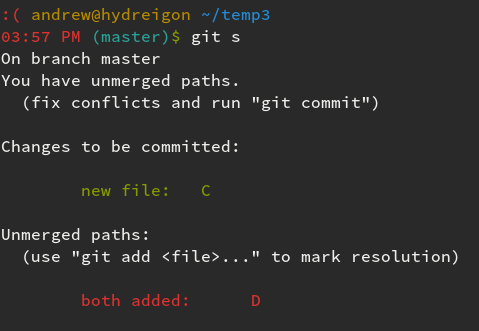 Activity!
Start the homework!